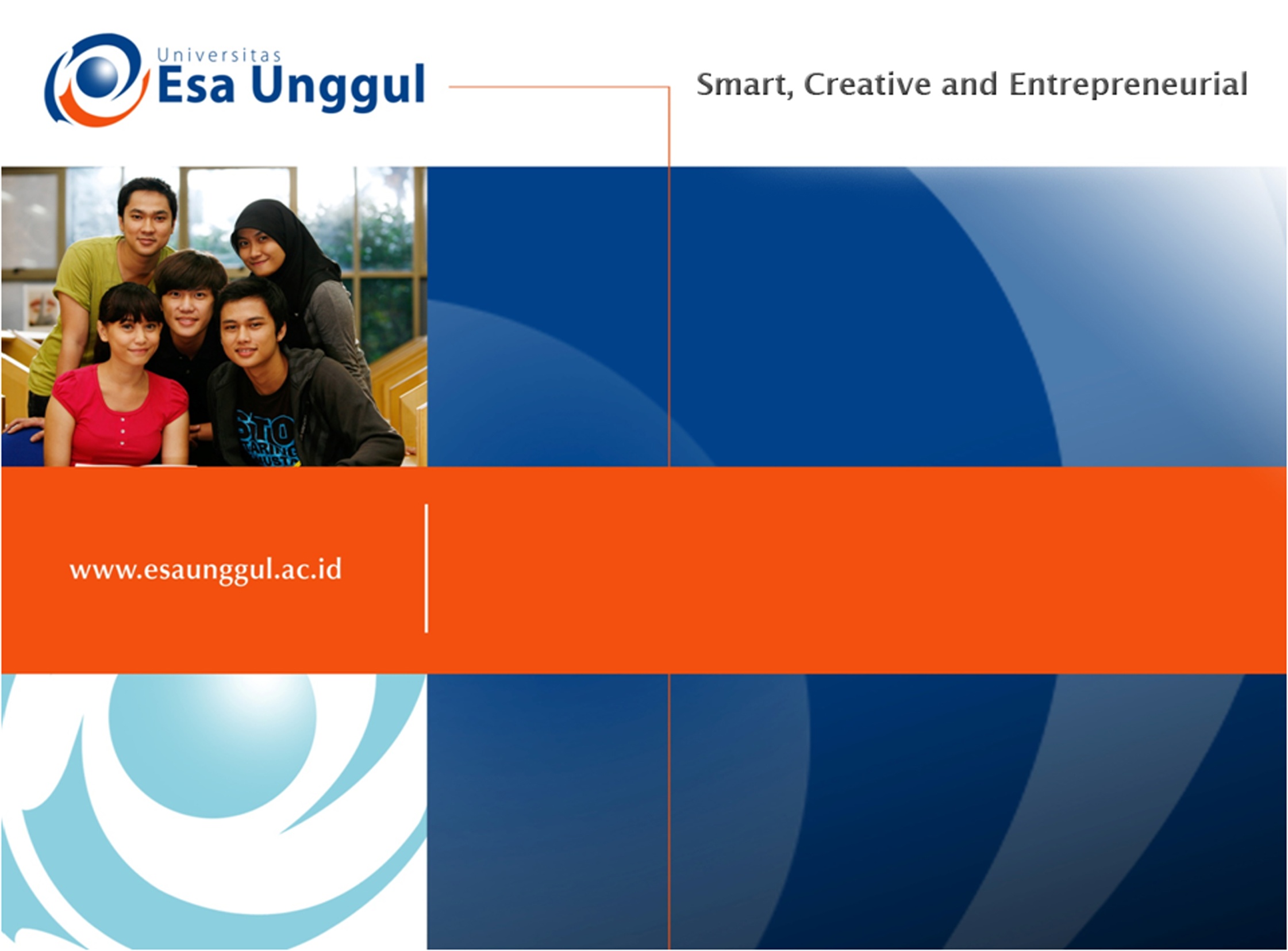 ADVANCED LISTENING
SESSION 11
RIKA MUTIARA, S.Pd., M.Hum.
PENDIDIKAN BAHASA INGGRIS, FKIP
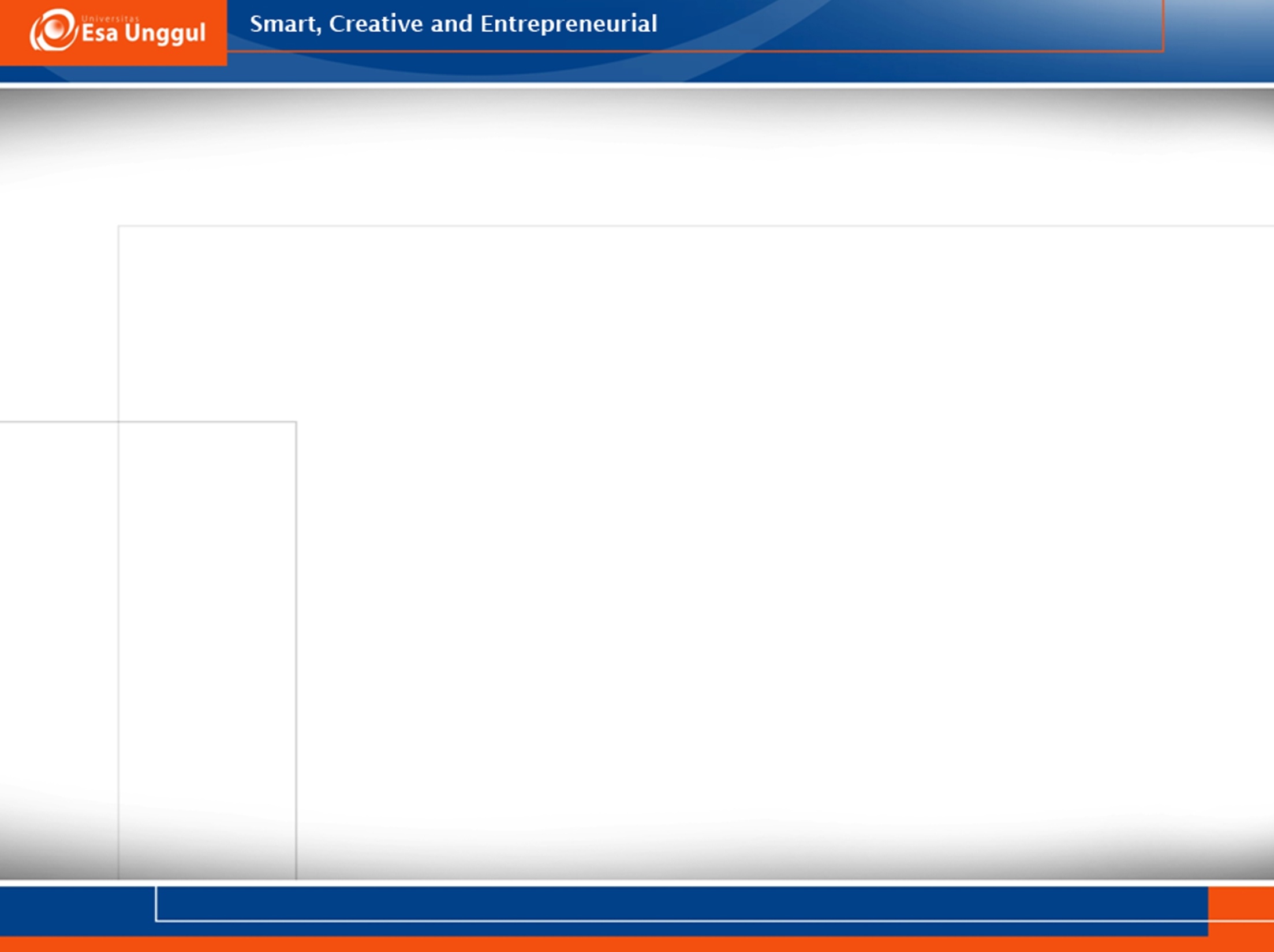 Learning Outcomes
Students are able to criticize the text.
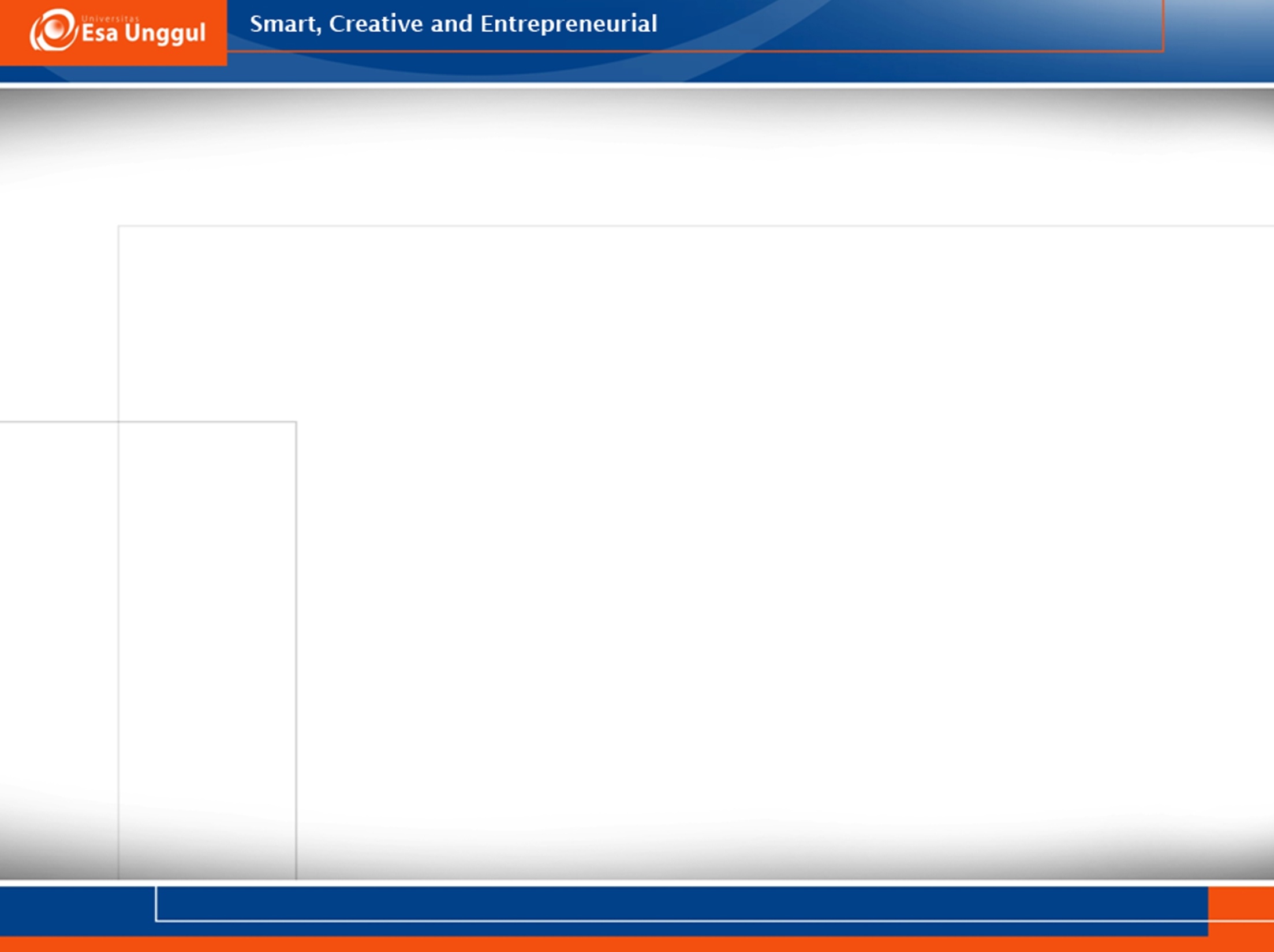 No such thing as correct English
https://www.youtube.com/watch?v=VEFM905EOUk
Do you agree that there is no correct English? 
Do you think young speakers make new language variation? 
Do you agree that recognizing language variation gives positive contribution to society?
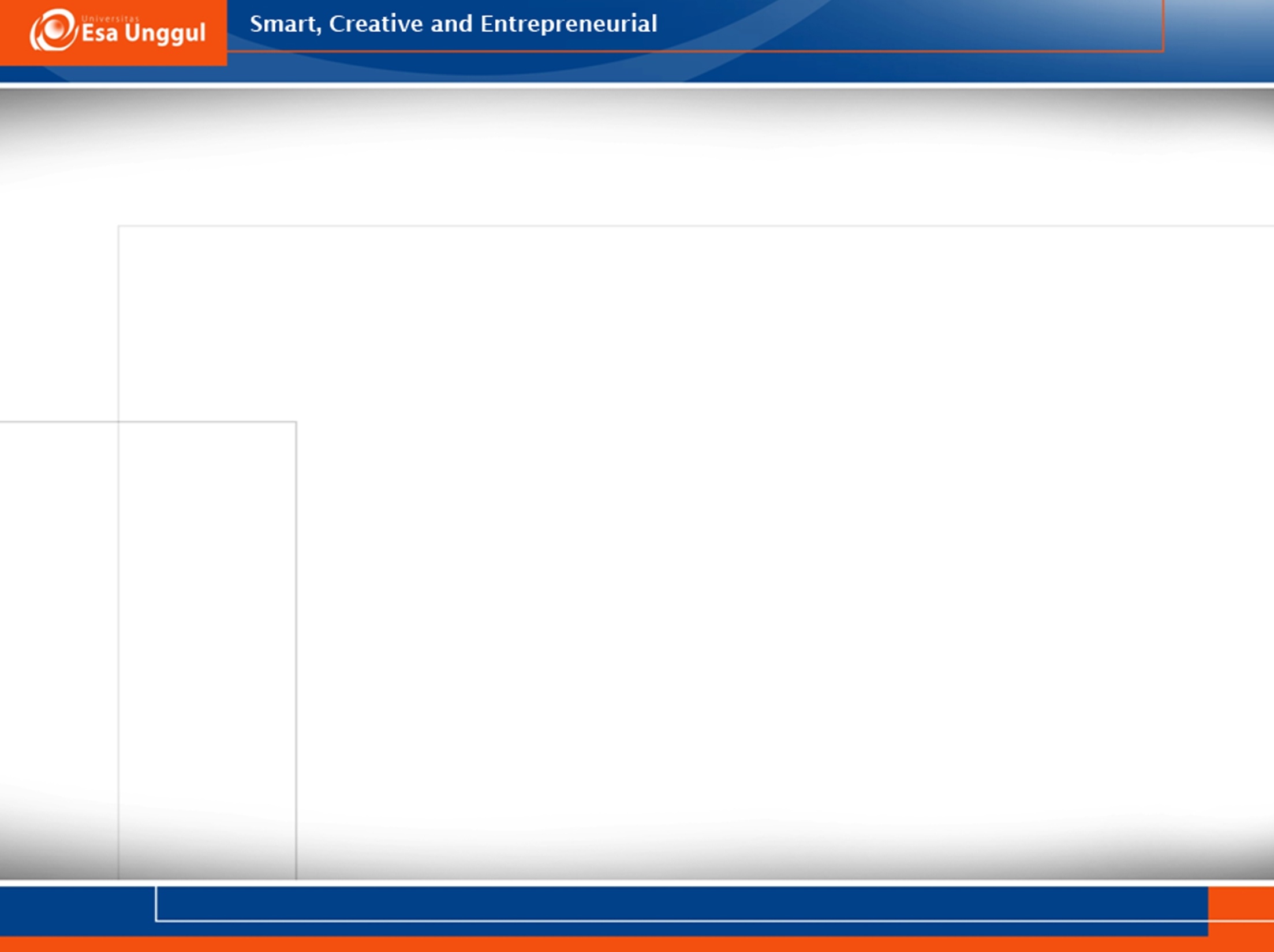 Are there universal expressions of emotion?
https://www.youtube.com/watch?v=-hr58Yu0yDs&list=PLF9A468788928A351
Which ideas do you agree and disagree? 
Can you give a relevant example to support the idea presented.
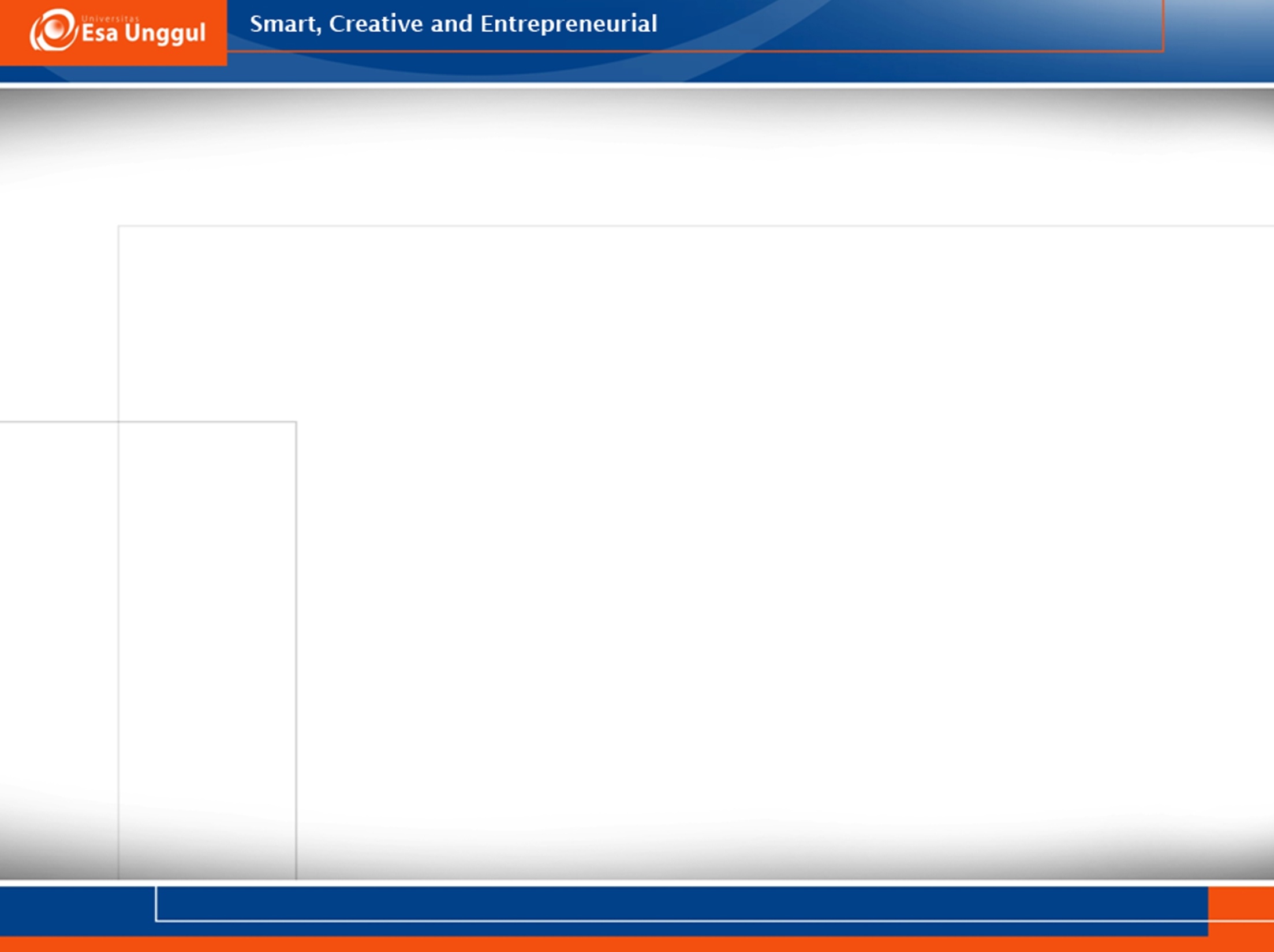 How the Languages We Speak Shape the Ways We Think
https://www.youtube.com/watch?v=VHulvUwgFWo
Give comment to the topic presented. 
Relate the principles described with the phenomena in Indonesian or local languages in Indonesia.
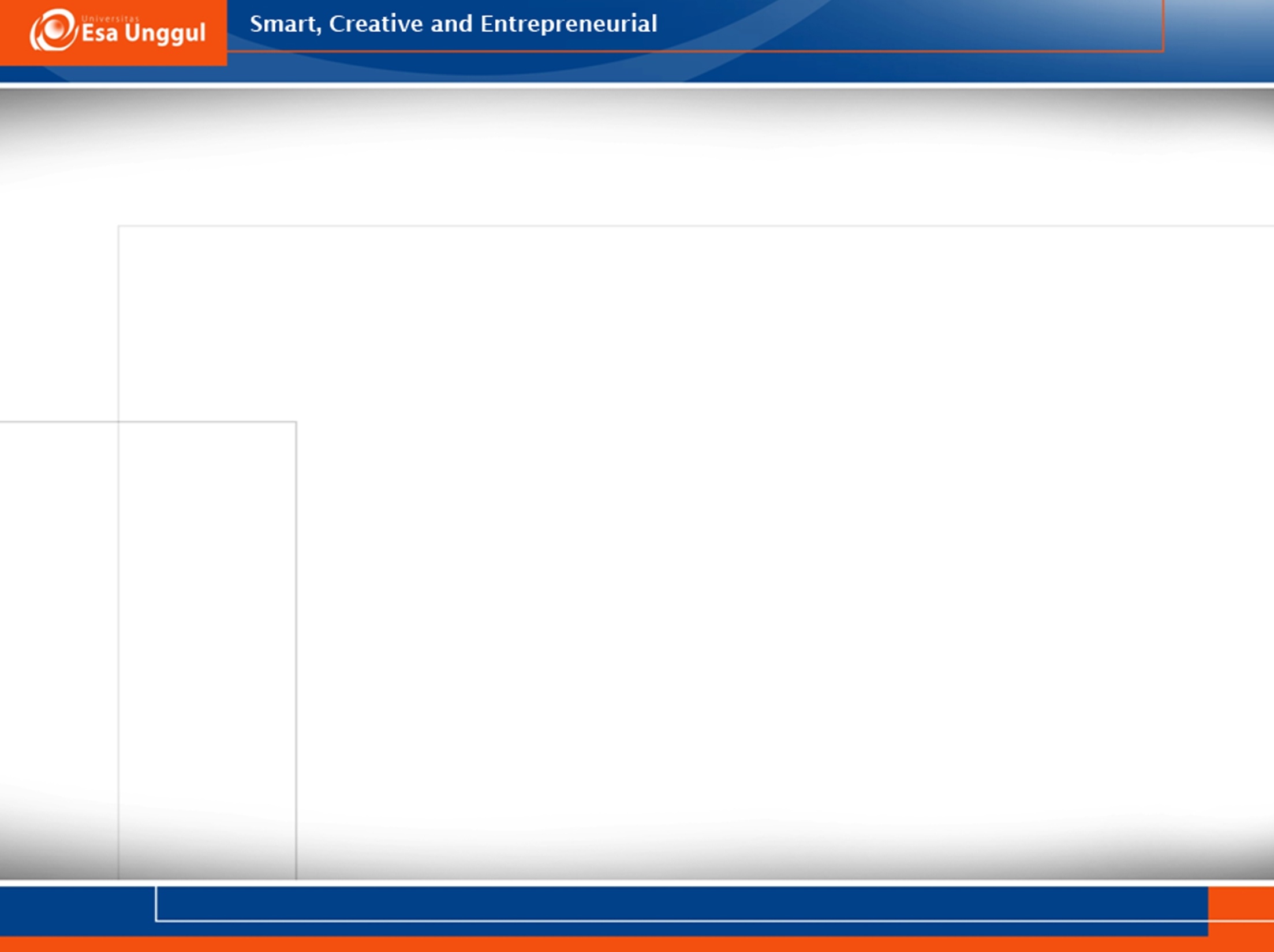 Does grammar matter?
https://www.youtube.com/watch?v=Wn_eBrIDUuc&list=PLF9A468788928A351&index=7
As a language user of English, do you have pros and cons in descriptive and prescriptive linguistics?
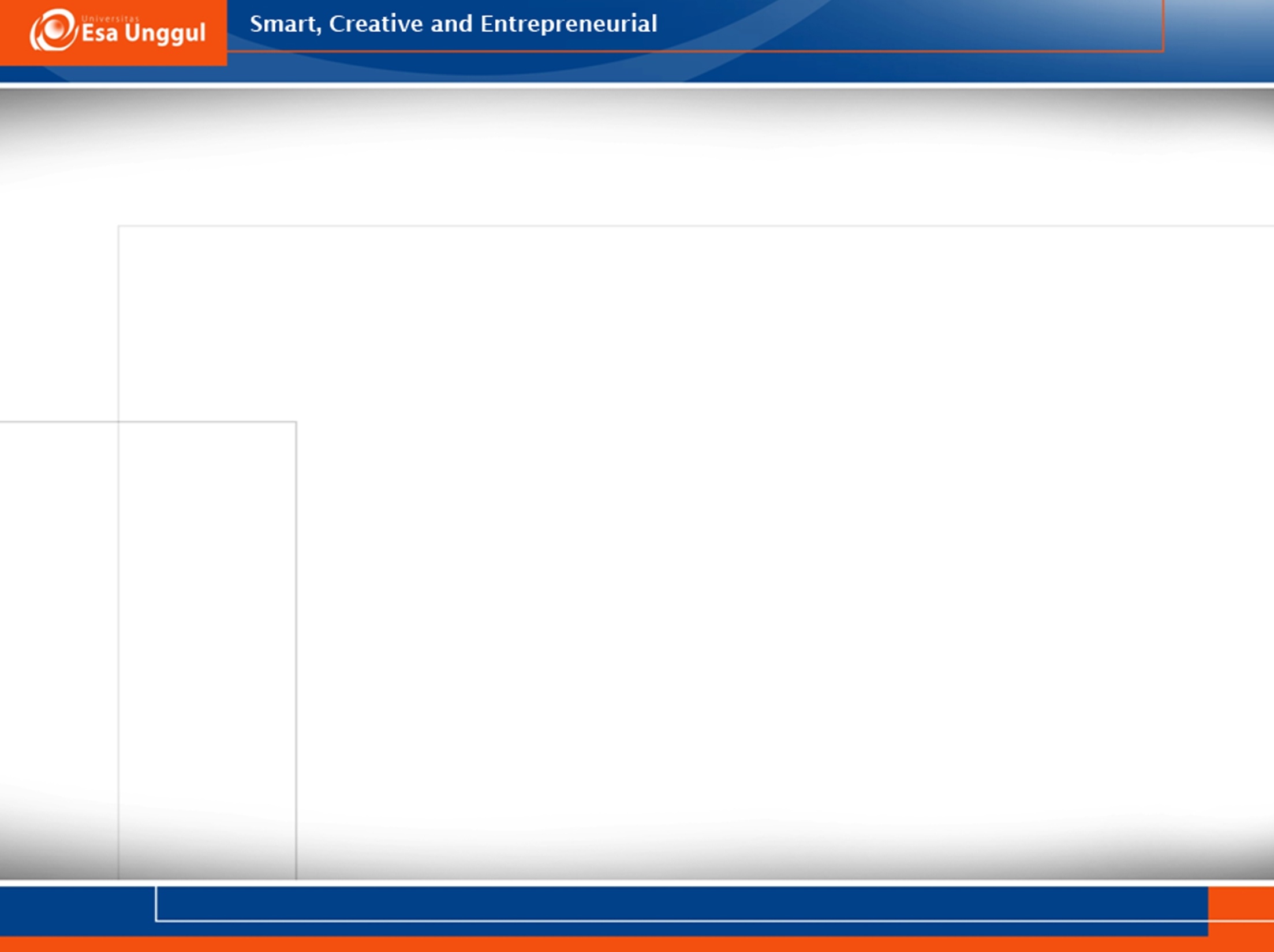 Birth of a nickname
https://www.youtube.com/watch?v=KA7mpOvTgs8&index=19&list=PLF9A468788928A351
What do you think about speaker’s explanation about language change?
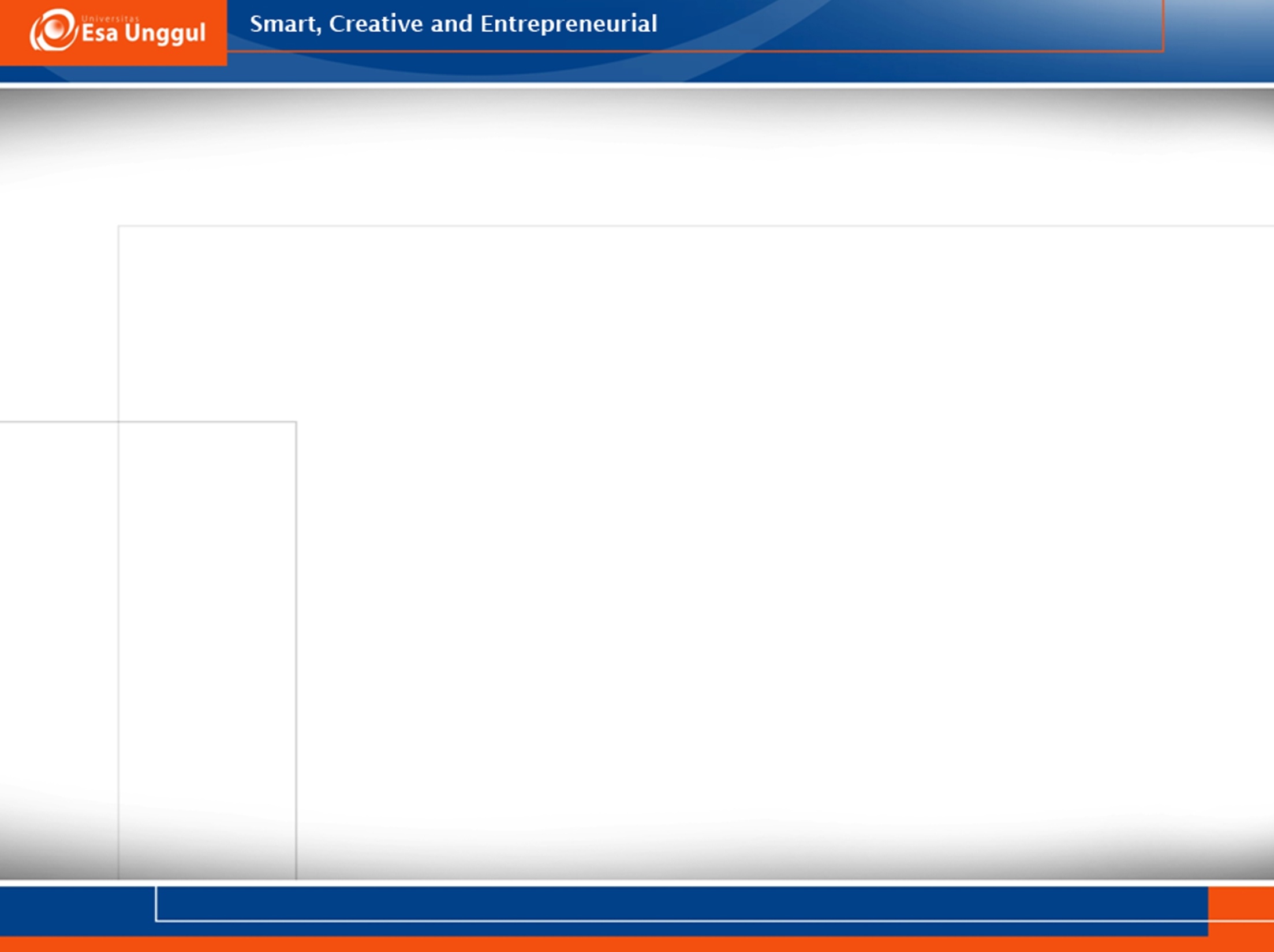 Don't insist on English!
https://www.youtube.com/watch?v=sCTI5tcnEok&list=PLF9A468788928A351&index=33
What do you think of her ideas? Which one do you agree and disagree?